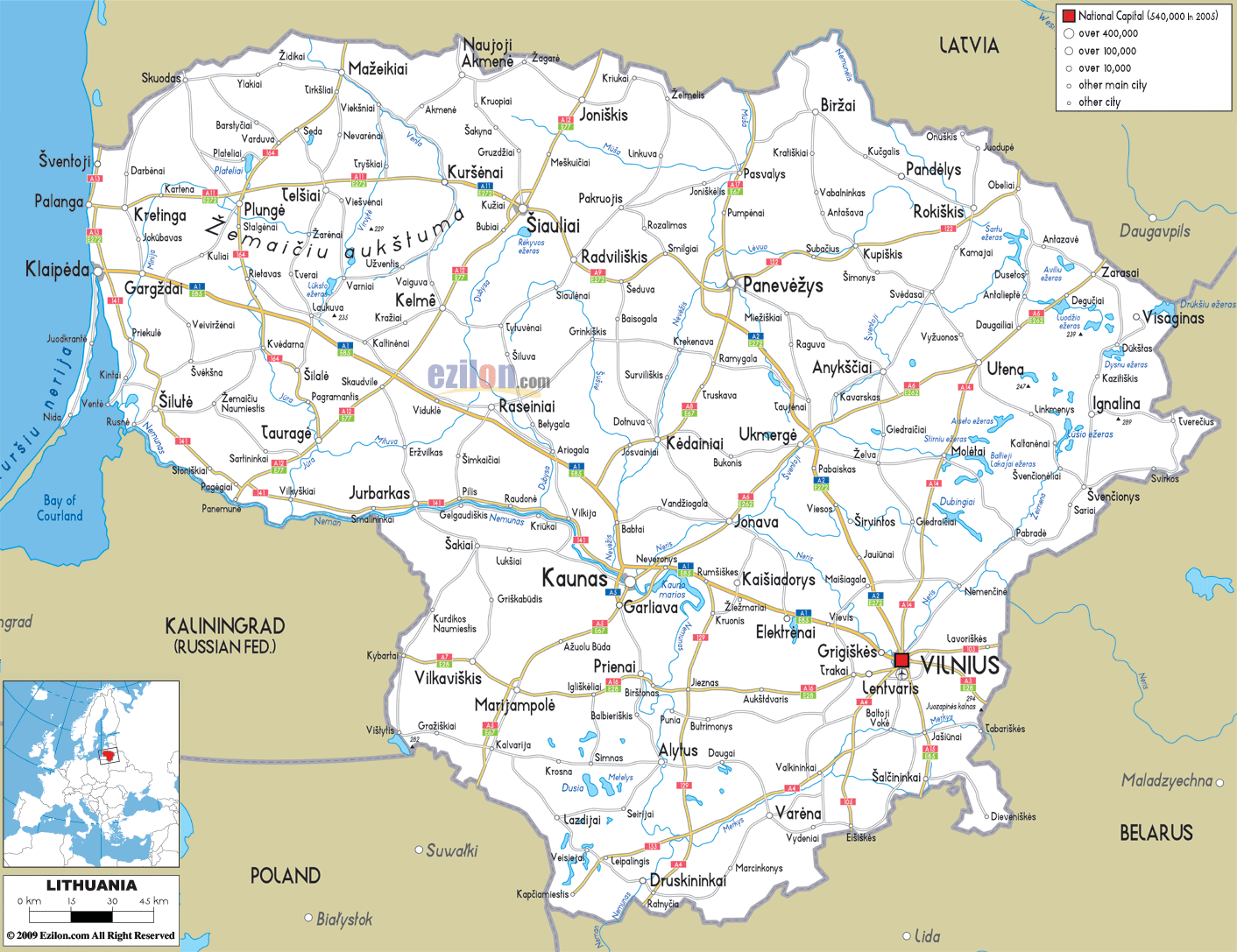 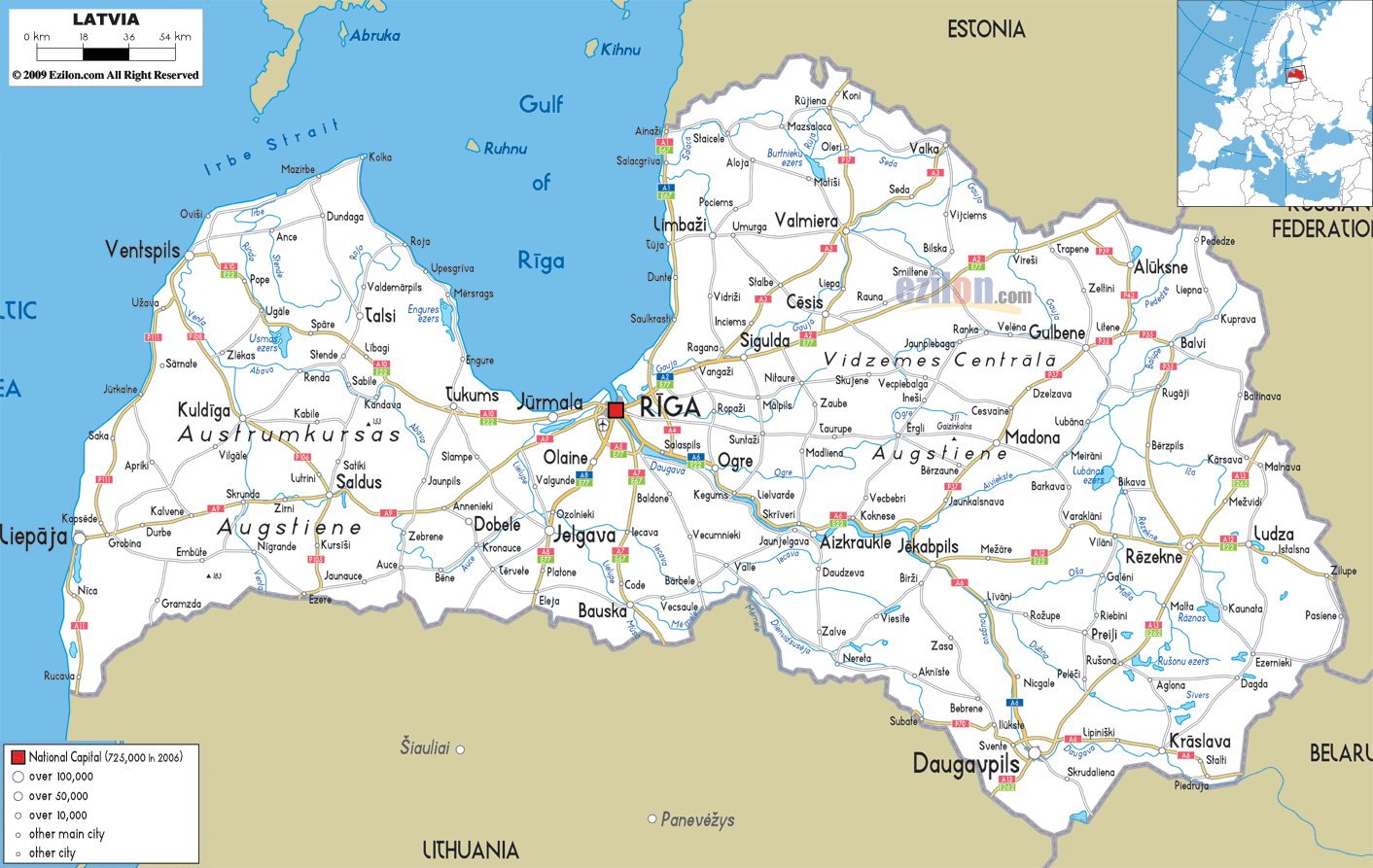 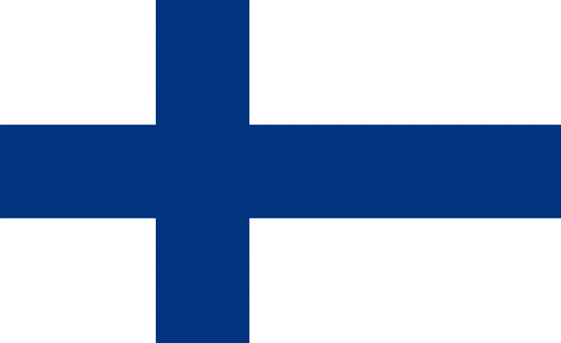 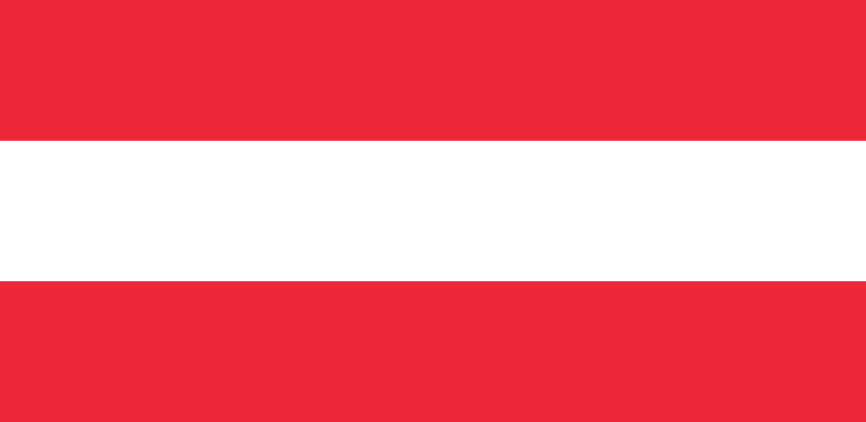 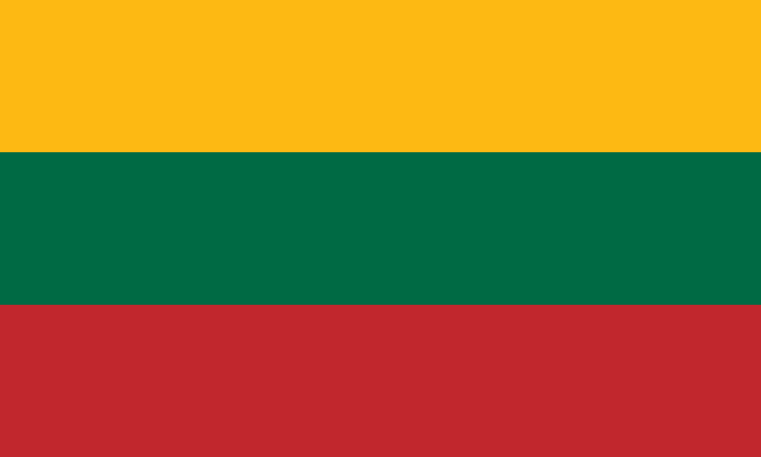 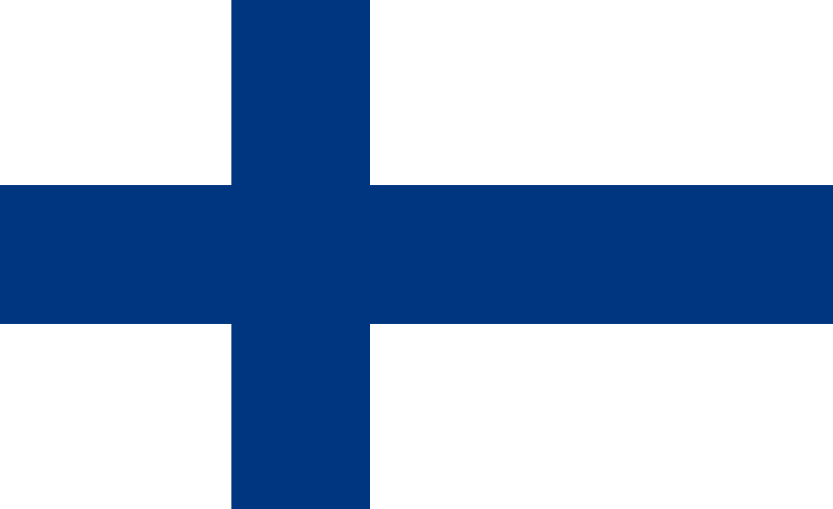 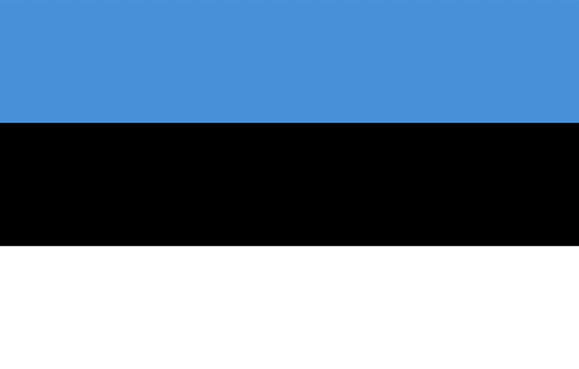 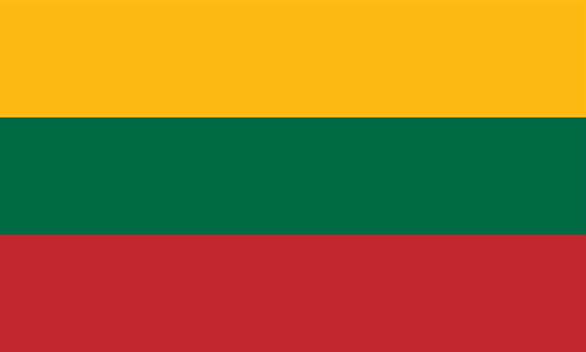 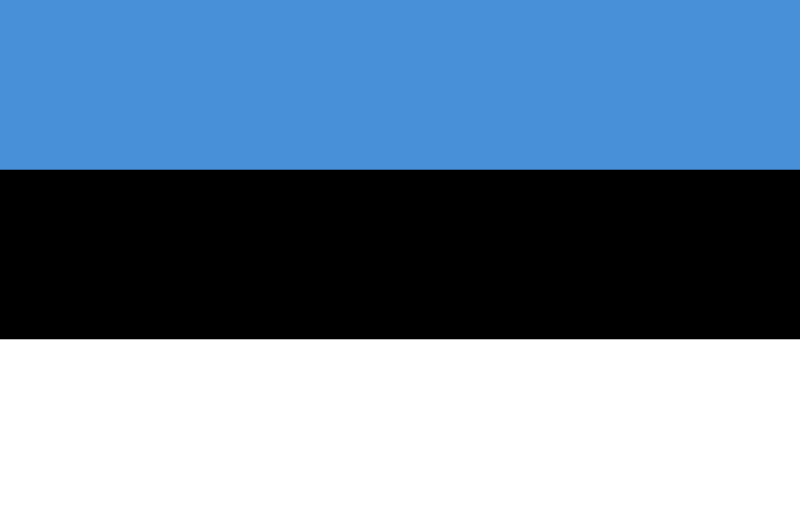 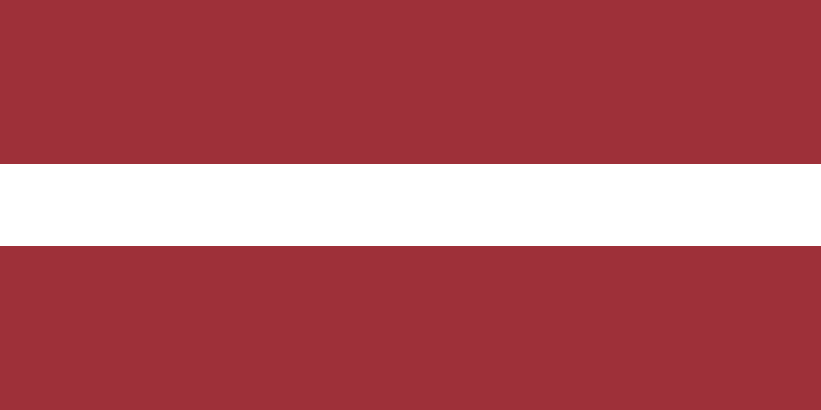 VILNIUS
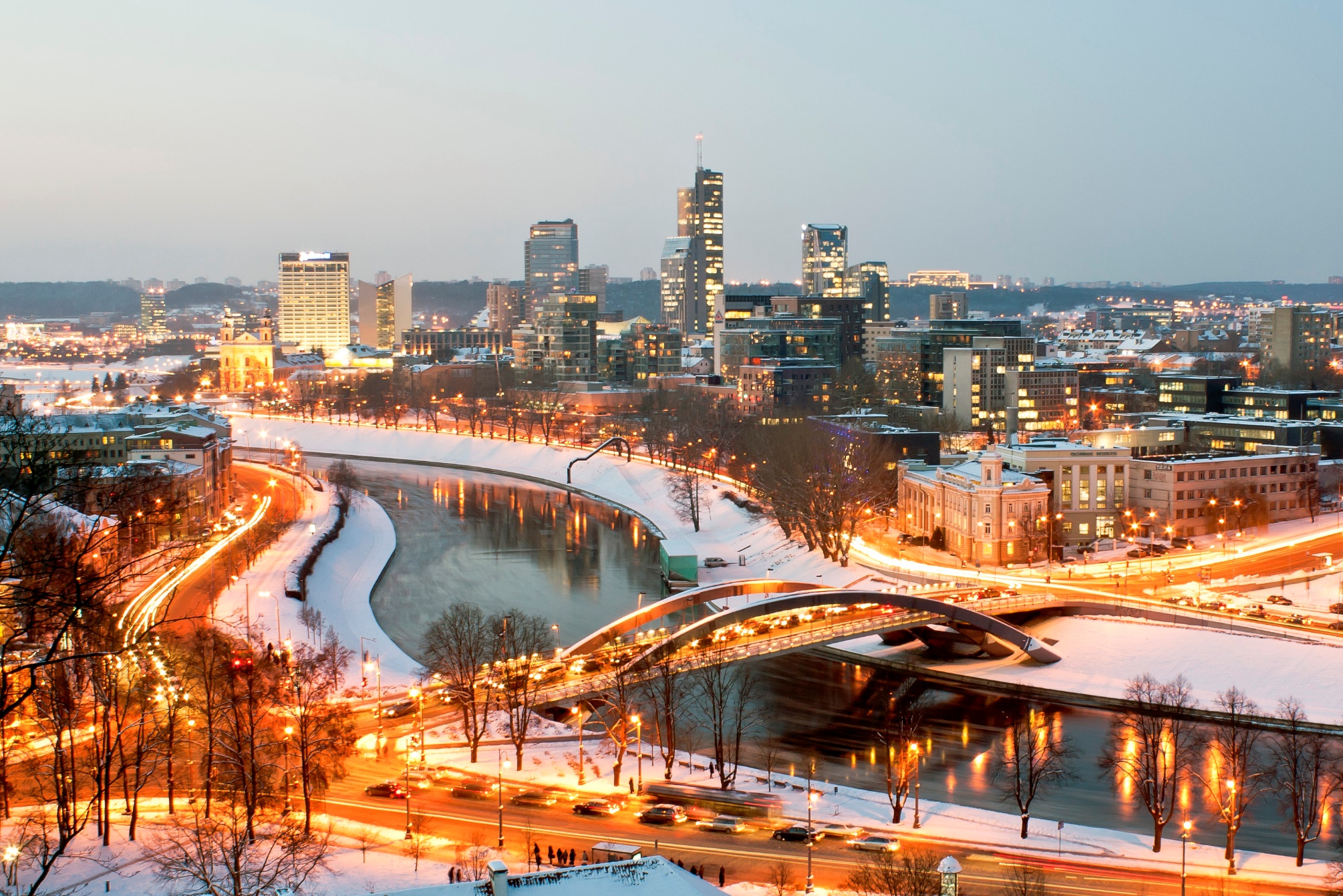 RĪGA
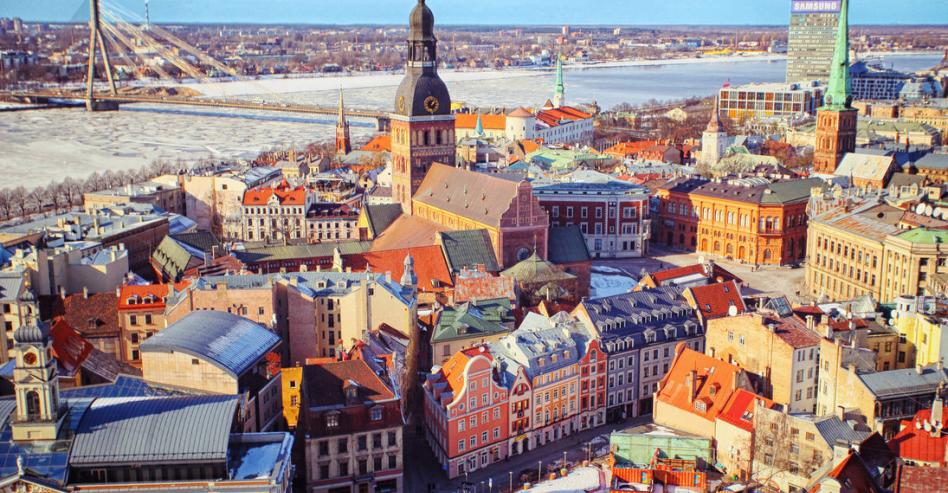 BALTIC AIR POLICING
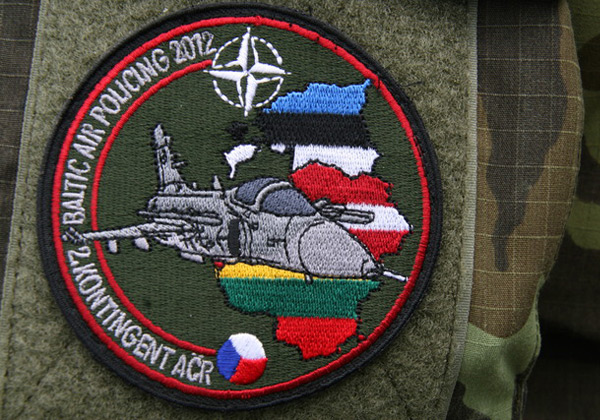 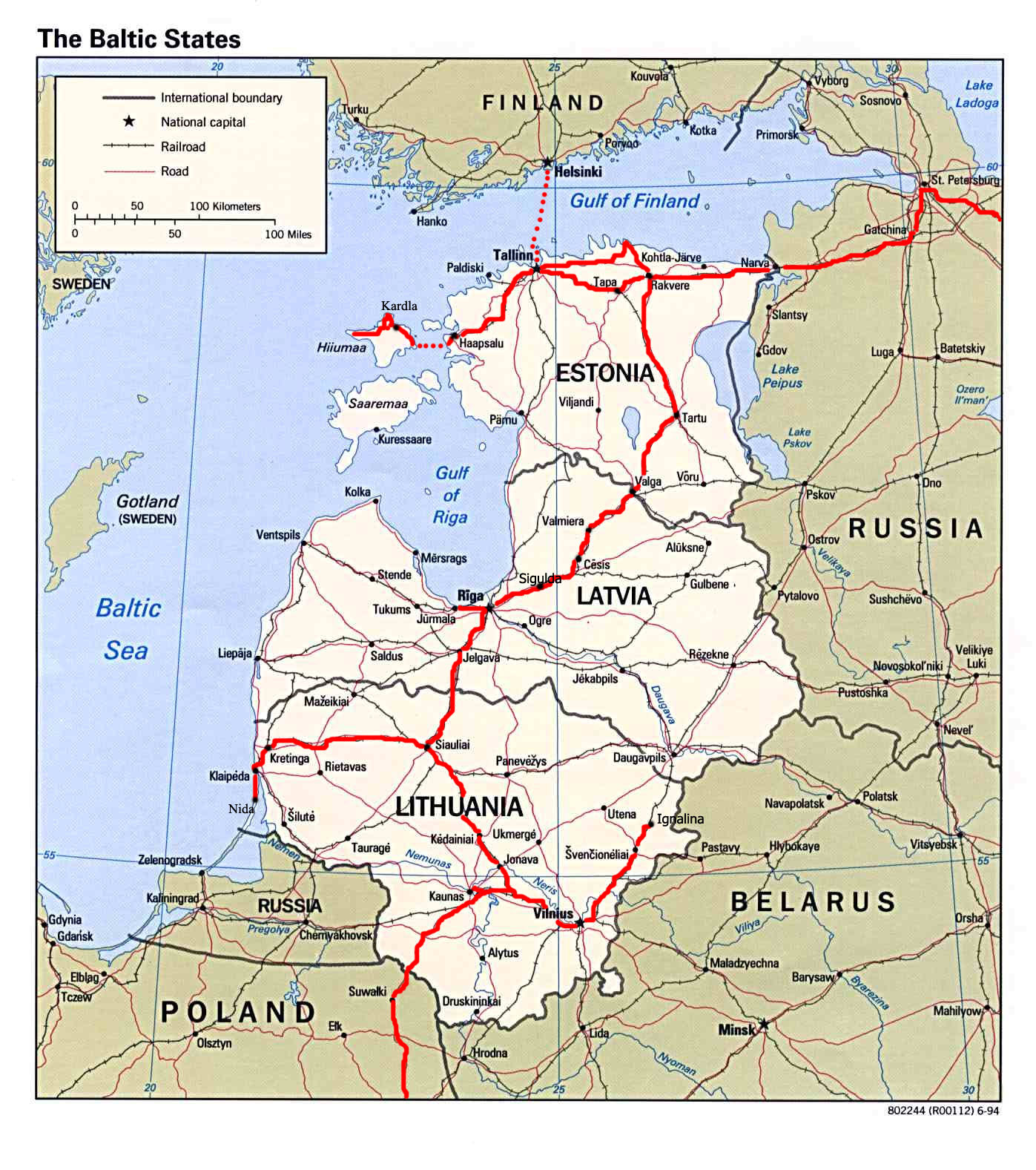